Fulvia Pilat
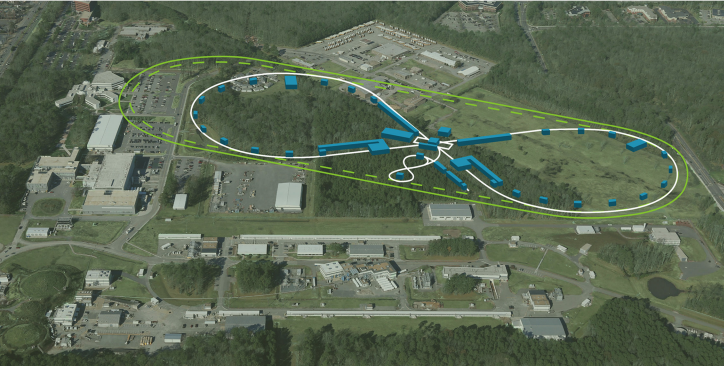 Future plans
Click to add title
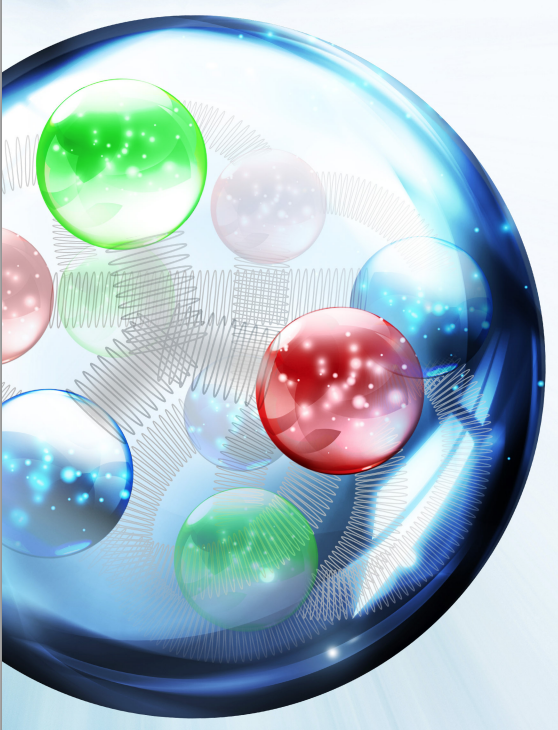 Click to add subtitle
2nd MEIC Collaboration Meeting, JLAB October 5-7 2015
Outline
Recall  FY16-17 plans for Design, R&D, Engineering, Civil

At the Collaboration Meeting:
Collected input and discussions relevant to the MEIC plans
Plan and Expectations for the next 6 months (this talk)

After the Collaboration Meeting
Establish and communicate priorities for R&D funding to Lab Leadership, DoE NP, Commonwealth VA
Plan for the Pre-Conceptual Design Report
10/7/15
2
MEIC Design
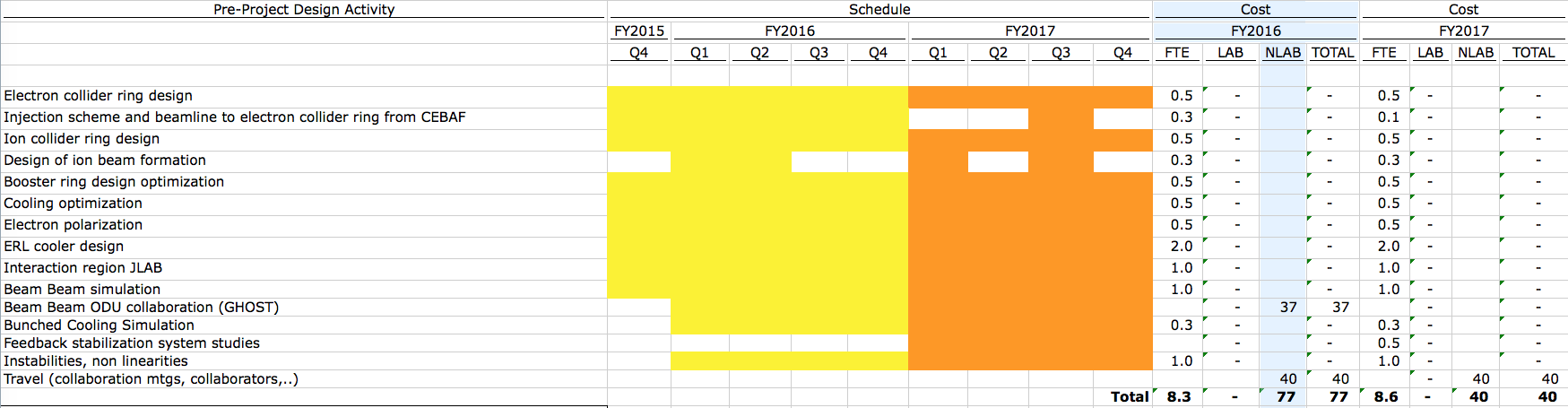 e- collider ring design
	e- ring emittance: reduced ~30% with optics optimization at the cost of additional ~100+m
	Cost –performance : new magnets for TME lattice?
e- injection scheme and beam-lines
	Good progress, consider longitudinal injection (LEP) and implement top-off for E>7 GeV
Ion collider design
	Good progress on synchronization
	GHOST simulation needed to assess gear switching effects
	More engineering analysis needed for movable magnets
Beam formation
	Good progress, continue
MEIC design
Booster ring design optimization
		Figure-8 vs. racetrack vs octagon
		(Linac Injection energy 130 MeV instead of 285 MeV)
		Need to resolve: deuteron polarization, space charge, ramping cycle
Cooler design, cooling optimization, bunched beam cooling simulations
		Progress on cooler design – but tons of work to do
		Understand e-bunch length vs. ion bunch length
		Consider feasibility of FEL based cooler (A’ la Skrinski)
		Good progress on cooling modeling
Electron polarization
		Spin tracking: No sidebands at 5GeV  validation Figure-8
		Top-off injection needed for E>7 GeV (polarization lifetime)
Instabilities, collective effects
		Overview study completed
		Worst offenders: coupled bunch longitudinal instabilities for e-ring and beam-beam 	for ion ring
	Need a prioritized list and work on resources
MEIC Pre-project R&D
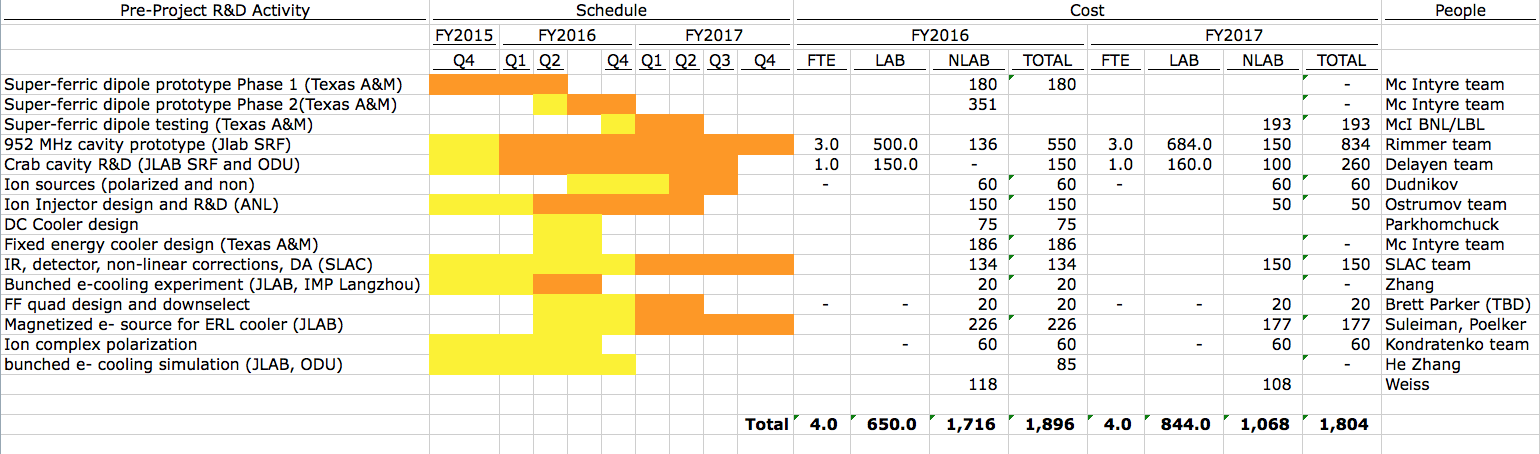 Super-ferric R&D (TAMU)
	Deliverable 1 (design of prototype) done
	Working on mock-up winding (Deliverable 2)
	Next: Prototype (Deliverable 3) and testing
SRF (JLAB) and crab cavity R&D (ODU)
	Good progress and plans. Define requirements and aperture for MEIC crab, down-select 476 vs. 952 MHz.
	Need to secure NP and VA funding
Ion sources
	Support R&D and SBIR on universal polarized source
Ion injector design (ANL)
	Good result on 130 MeV linac conceptual  design at ANL
	Need to support design, further R&D and CDR work at ANL
MEIC Pre-project R&D
DC Cooler Design (BINP)
 		Based on BINP design for COSY
		Plan to Start formal collaboration with BINP for design and CDR
IR, non-linear correction, DA (SLAC)
		Good  progress on chromatic correction
		Promising initial results on DA but
		Need to track with realistic field errors and different energies/configurations
Bunched beam cooling experiment (IMP)
		Plan in place for run in April 2016
		Engineering and diagnostic support from JLAB being planned
FF Quads design 
		To be started
Magnetized source for e-cooler
		LDRD in place at JLAB to study source and magnetized beam transport
		Support of SBIR on Dual frequency source (Euclide Labs)
Ion complex polarization
		Design completed, spin tracking started
		Need plan for full spin tracking and definite answer on deuteron polarization with racetrack/	octagon boosters
MEIC Engineering Plan
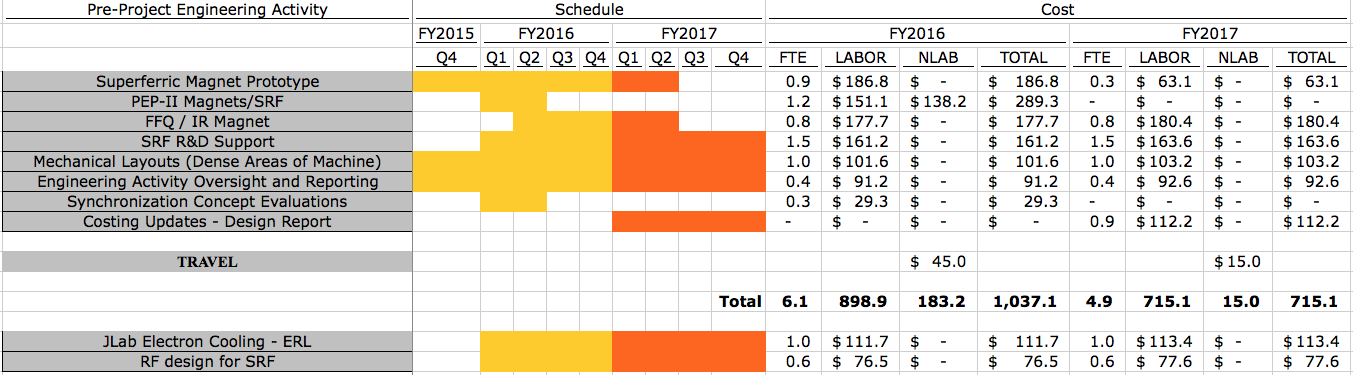 Engineering priorities
Support and review of SF magnet R&D
Evaluation of PEP-II components (vacuum pipe usable with PEP-II or new magnets?)
Reconcile PEP-II magnet counting
Evaluation of feasibility of moving PEP-II magnets for synchronization
Civil
	Very good progress 
	evaluate and select cut&cover versus boring and Japanese approach 
ESH&Q
	start planned studies and compare cut & cover vs. boring
Next 6 months
electron emittance
circumference: emittance, chicanes, vertical separation, civil/tunneling
IR’s: DA with realistic multipoles (SF for ion ring, PEP-II for e-ring) at different energies/configurations, integration of solenoid and crab cavites
choice of booster (space charge at 130 MeV injection for all designs, deuteron polarization for racetrack and octagon designs ) 
complete filling “gaps”  (beam formation, stripping, ramping)
spin tracking (need plans for e-ring and ion booster/ring)
prioritize collective effects, identify resources, establish collaborations, support appropriate SBIRs

implement R&D plan, refine budgets, and communicate priorities for funding  (SF magnet, SRF, Crab, cooler, sources, etc ) to Lab Leadership, collaborators, and funding agencies

Define plan, structure and responsibilities for the Pre-conceptual design report

Tentative date for 3rd MEIC Collaboration Meeting: March 28-30, 2016